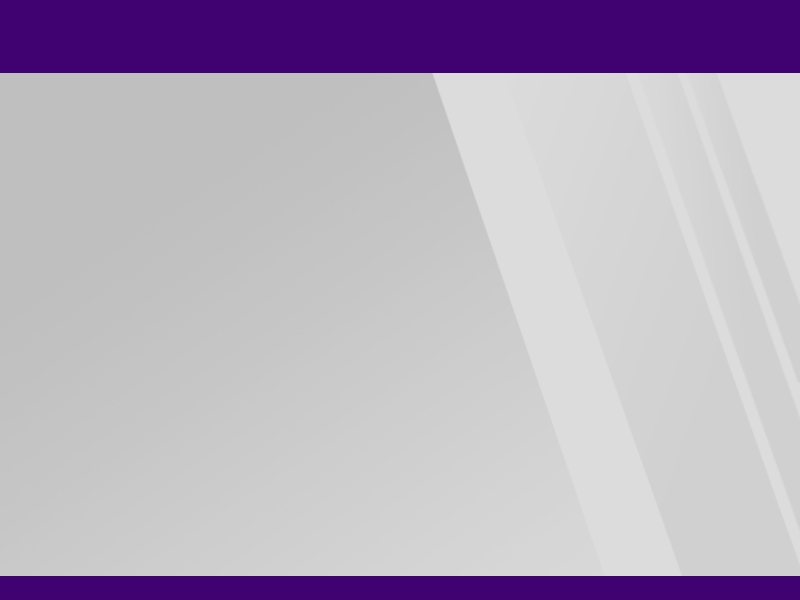 Interview Skills 
for Computer Science
Greg Iaccarino, Career Counselor (L&S)
Career & Leadership Development
iaccarig@uww.edu
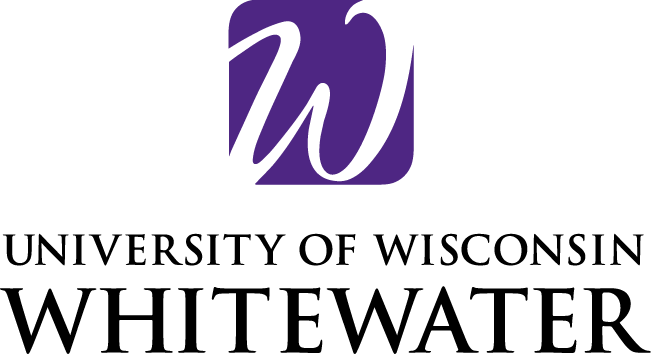 Outline of Workshop!
Carousel of Success Stories in Computer Science (Dartmouth, IBM, etc.). 
Whiteboard Interview Activity

Overview of Interviews

Types of Interviews

Brief Interview Practice & Conversations at Tables

Sign up for a Mock Interview!
Career & Leadership Development
Career & Leadership Development

University Center, Room 146
262.472.1471
career@uww.edu


http://www.uww.edu/career
Career & Leadership Development
Career & Leadership Development
University Center 146
http://www.uww.edu/cld 
How CLD Can Help You!

Career Exploration
Resume Assistance
Cover Letter Assistance 
Interview Preparation & Practice
Conducting an Effective Job and Internship Search
 Researching Graduate and Professional Schools
Purpose of an Interview
What is the purpose of an Interview?

To allow for a conversation between you and the employer about an opportunity
To achieve the ideal fit between you and the employer for the opportunity – functionally and culturally
Interview Preparation
Preparation for Interviews

Assess yourself, your background, experiences & skills

Research the position and the employer

Why are you interested in the position?   How do you fit with the position? 

What are your career goals and how do they relate to the position?
Interview Preparation
Preparation for Interviews

Research the position and the employer
Thoroughly read the employer’s website and online presence
Look through press releases and information about the employer in various sources such as scientific publications (online and print), LinkedIn, Glassdoor and additional online sites
Chamber of Commerce sites, professional associations, advisors, professionals in the field
Determine the exact location/address of the site of the interview.  Map it out and determine the most direct way to get to the site.
Interview Preparation
Preparation for Interviews

Invest in professional interview attire for men & women
Research online sites for appropriate interview attire for career fields (i.e., a three piece suit would be too formal for an interview for a laboratory position) 
Unless otherwise stated by the employer, always dress one notch more formal than your interviewers.  (Even if your interviewer is in blue jeans, you still want to dress formally!)
Interview Preparation
Preparation for Interviews

Assess yourself, your background, experiences & skills

Research the position and the employer

Why are you interested in the position?   How do you fit with the position? 

What are your career goals and how do they relate to the position?
The Interview Day!
The Interview Day Itself!

Know and map the exact location of the interview

Plan to arrive 10 to 15 minutes early to the site

OK to bring a leather portfolio that would have a legal pad for notes, copies of your resume/cover letter, position description, list of questions to ask the interviewers 

Firm handshake, eye contact, watch body language, avoid demonstrating nervous habits.   Accept the bottle of water!
Structure/Schedule of Interviews
Structure/Schedule of Interviews

1:1 interviews with individuals
Interview with a group of people (supervisor/co-workers)
Meals (breakfast, lunch or dinner) with potential co-workers/others
Virtual/Video/Skype interviews
Phone interviews
Assessment tests may be a part of the interview day
Interview Impressions
What Impressions Do You Make?

Written Communication
Appearance
Non-Verbal Communication
Verbal Communication
Interpersonal Presence
Online Image
Interview Impressions
What Impressions Do You Make?

Attire
Scent
Verbal Tone
Handshake
Eye Contact
Facial Expressions 
Posture and Body Language
General Interview Questions
General Interview Questions

Tell me about yourself

What are your strengths?

What are your weaknesses?

What are your short-term and long-term goals? 

Why are you interested in this job? 

What would your references/supervisors say about you? 

How has your education and experience prepared you for this job or internship?
Behavioral Interview Questions
Behavioral Interview Questions

Questions ask for specific examples of an action that you carried out.
How did you resolve a challenging or conflict situation?
Share examples of how you demonstrated your strengths and leadership skills
Describe examples of when you had to work individually and in a group setting
Technical Interview Questions
Technical/Computer Science Interview Questions

http://placement.freshersworld.com/technical-interview/33121947

https://www.careermatch.com/job-prep/interviews/top-10-computer-science-interview-questions-and-answers/

(Python Interview Questions: most sought-after programming skill)
https://www.edureka.co/blog/interview-questions/python-interview-questions/
Questions to Ask Interviewers
Questions to Ask Interviewers


Really important but often overlooked

What are opportunities for professional growth?
How am I evaluated and promoted?
Can you describe the typical first year assignments?
Illegal Interview Questions in U.S.
In the US, employers should not ask about:
National Origin/Citizenship
Marital/Family Status
Clubs or social organizations not relevant to the job
Disabilities (unless related to the ability to perform the job; See Americans with Disabilities Act)
Age
Sexual Orientation
Personal Information such as height and weight
Arrest record (unless related to job)
*In other countries these questions might be commonly asked.
After The Interview
After The Interview

Reflect on the good outcomes of the experience

Send thank you messages (email and/or hard copy) to your interviewers, thanking them for the opportunity and restating your interest in the position and why you are the candidate for the job 

Send them in a timely fashion

NOTE:  If there is something you wanted to say in the interview, but were not able to, you can make reference to that in your thank you message
Practice Makes Perfect!
Practice Makes Perfect!

Practice is key to fine tuning an interview and anticipating its process

Schedule a mock interview appointment with Career & Leadership Development!
Questions to Ask Interviewers
Questions to Ask Interviewers
How have previous people in this position been successful?
How/when/by whom will I be evaluated? 
Can you describe the typical first year assignments?
What are opportunities for professional growth?

https://www.thebalancecareers.com/questions-to-ask-in-a-job-interview-2061205

https://hackernoon.com/what-to-ask-an-interviewer-during-a-tech-interview-865a293e548c
Here to Help!
Greg Iaccarino | L&S Career Counselor University of Wisconsin-WhitewaterCareer & Leadership Development – “Helping Students Achieve Their Dreams”800 W. Main Street | UC 146(262) 472-1514 | FOR APPOINTMENTS CALL: (262) 472-1471iaccarig@uww.edu

Thank You!
Sign Up for Mock Interview!
Sign Up for Mock Interview with Greg Iaccarino!

Greg Iaccarino | L&S Career Counselor University of Wisconsin-WhitewaterCareer & Leadership Development University Center 146iaccarig@uww.edu

Thank You!